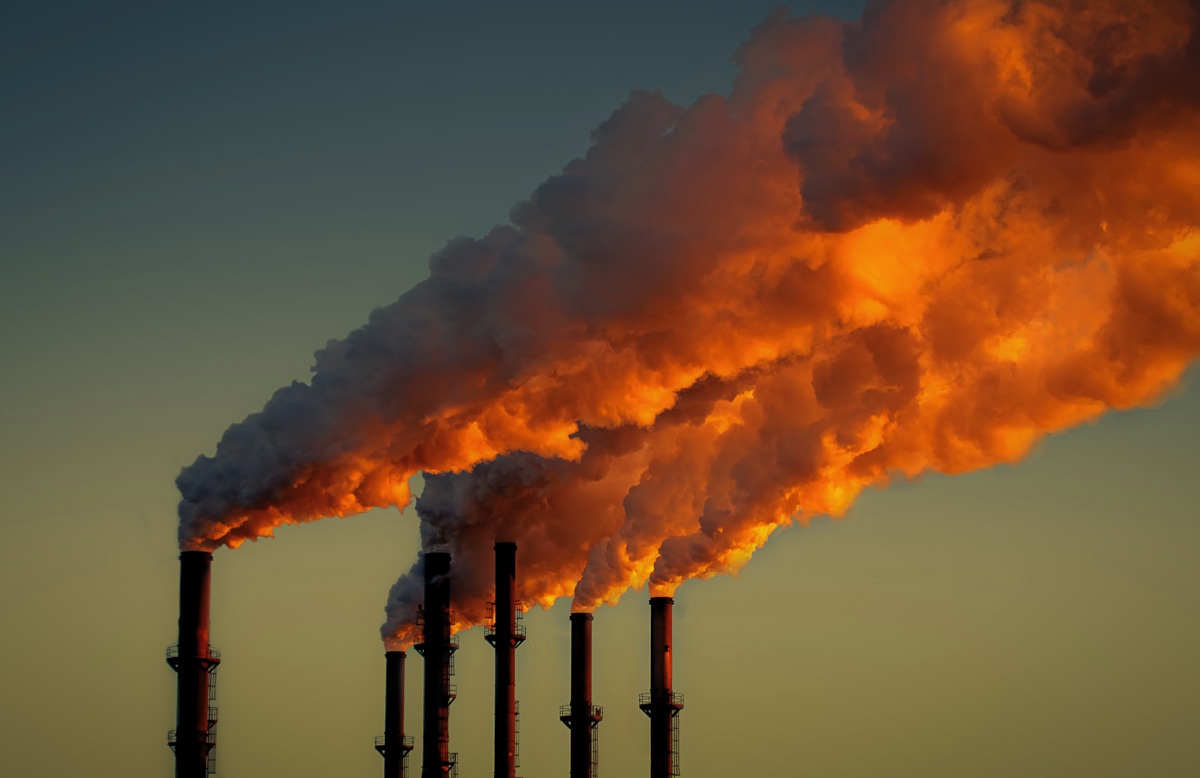 We know we have a problem…
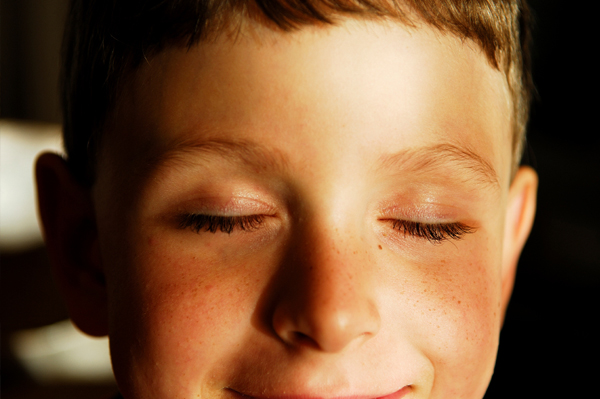 Imagine
Inspires
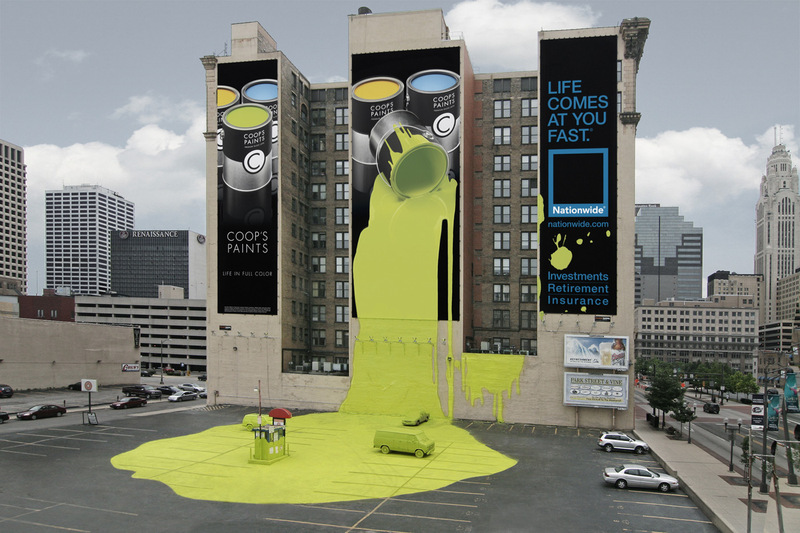 Creativity
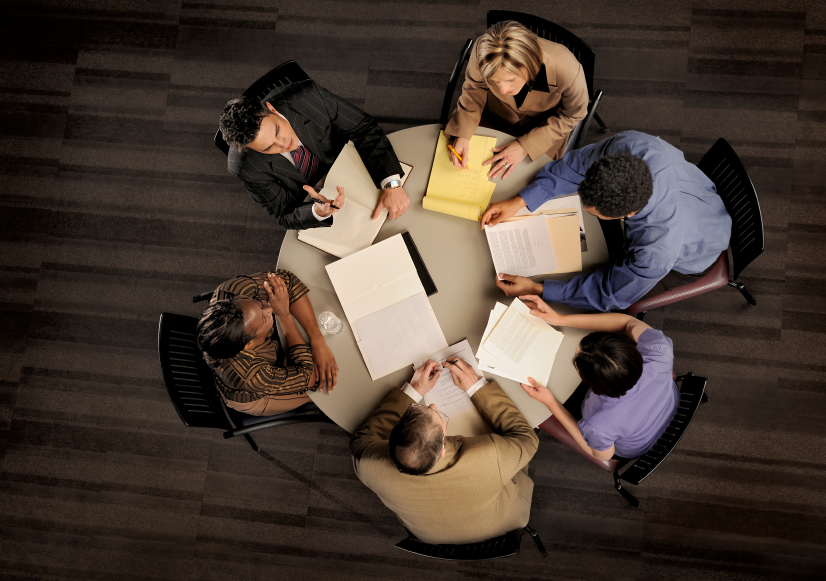 Promotes Collaboration
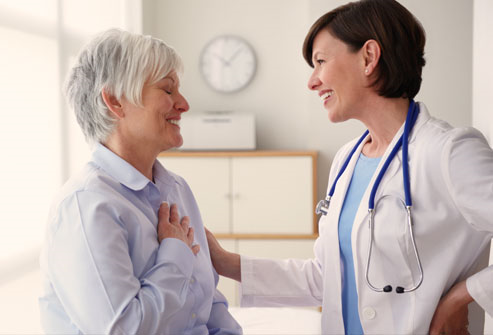 Sustains Health
Inspires Learning
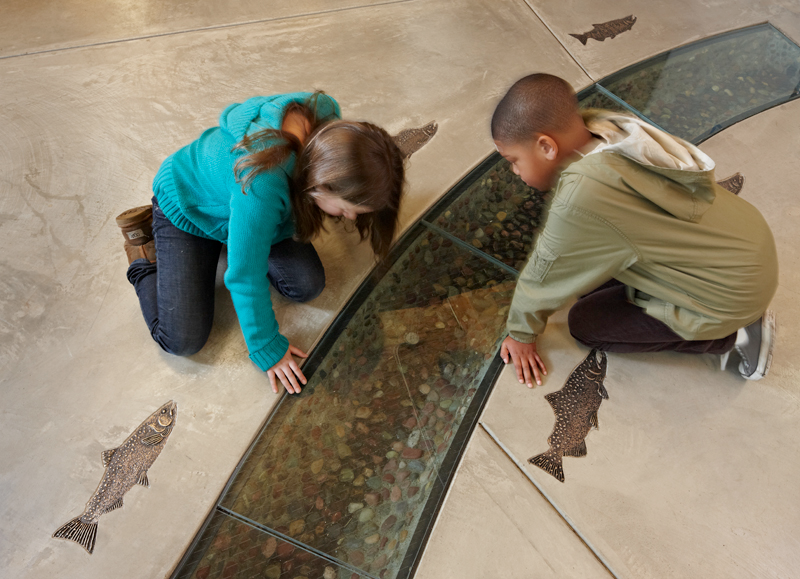 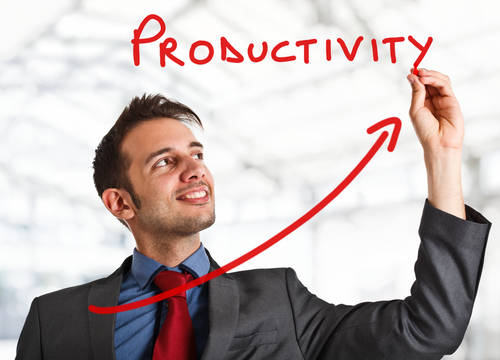 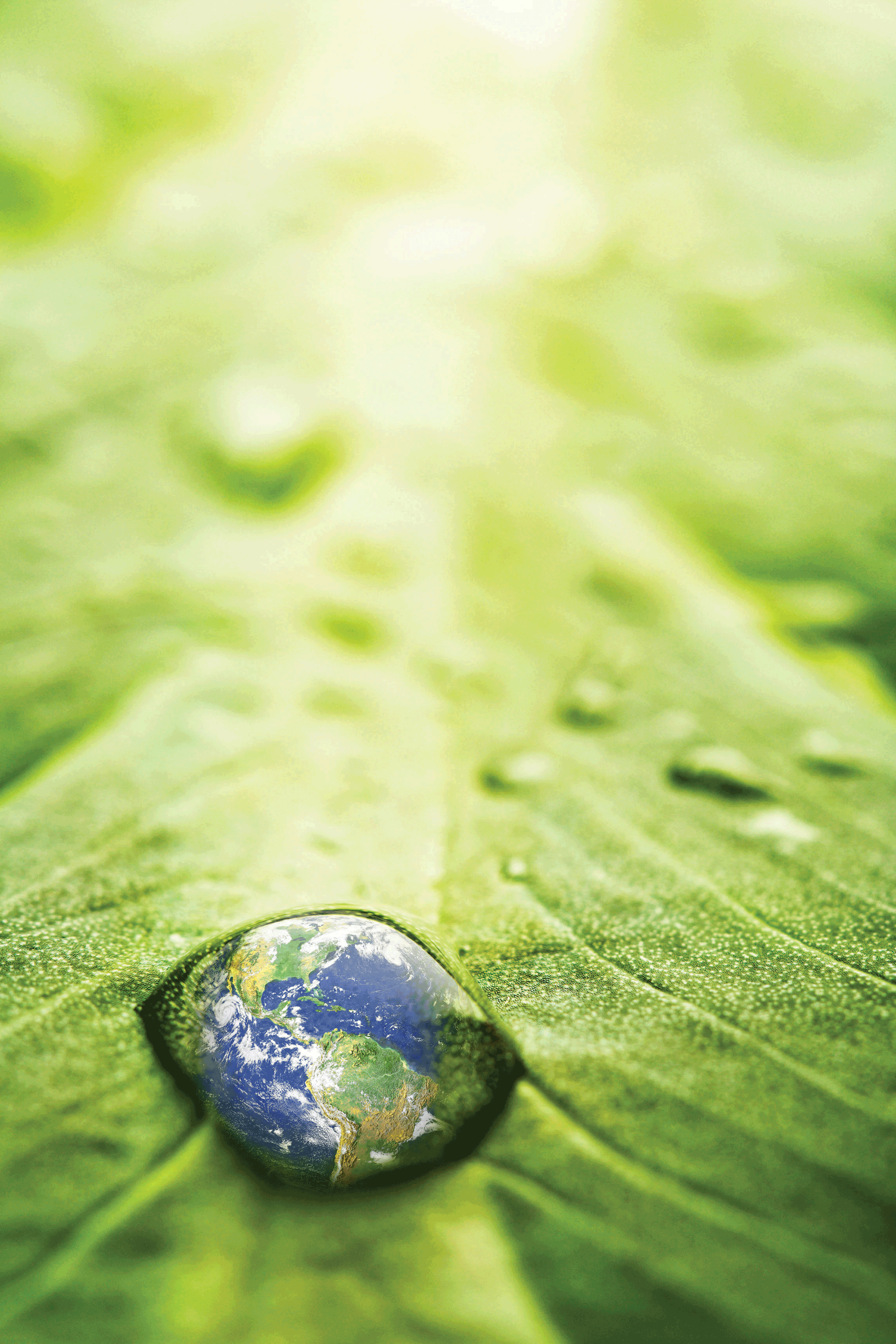 Positive Future
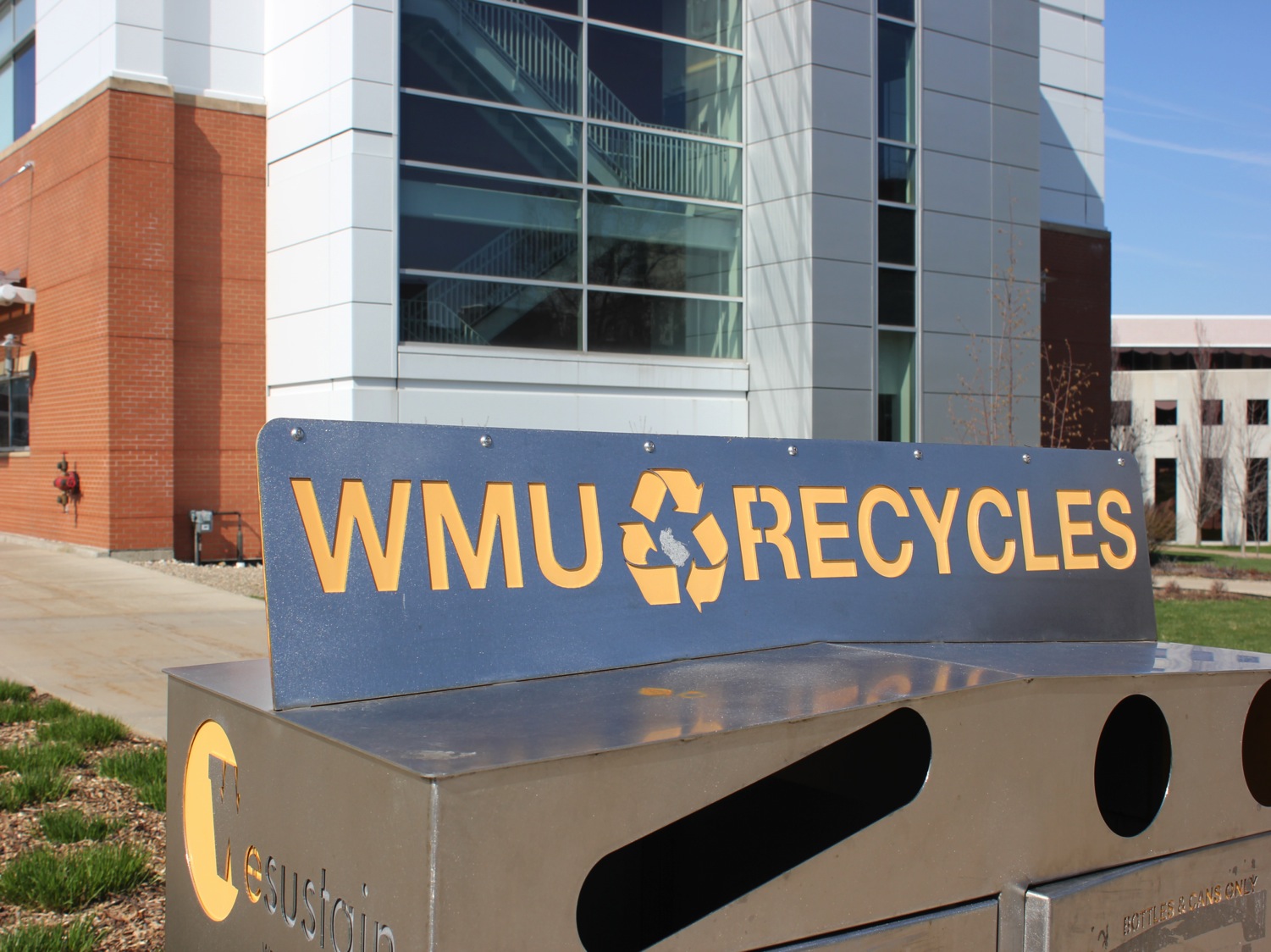 Endorses Responsibility
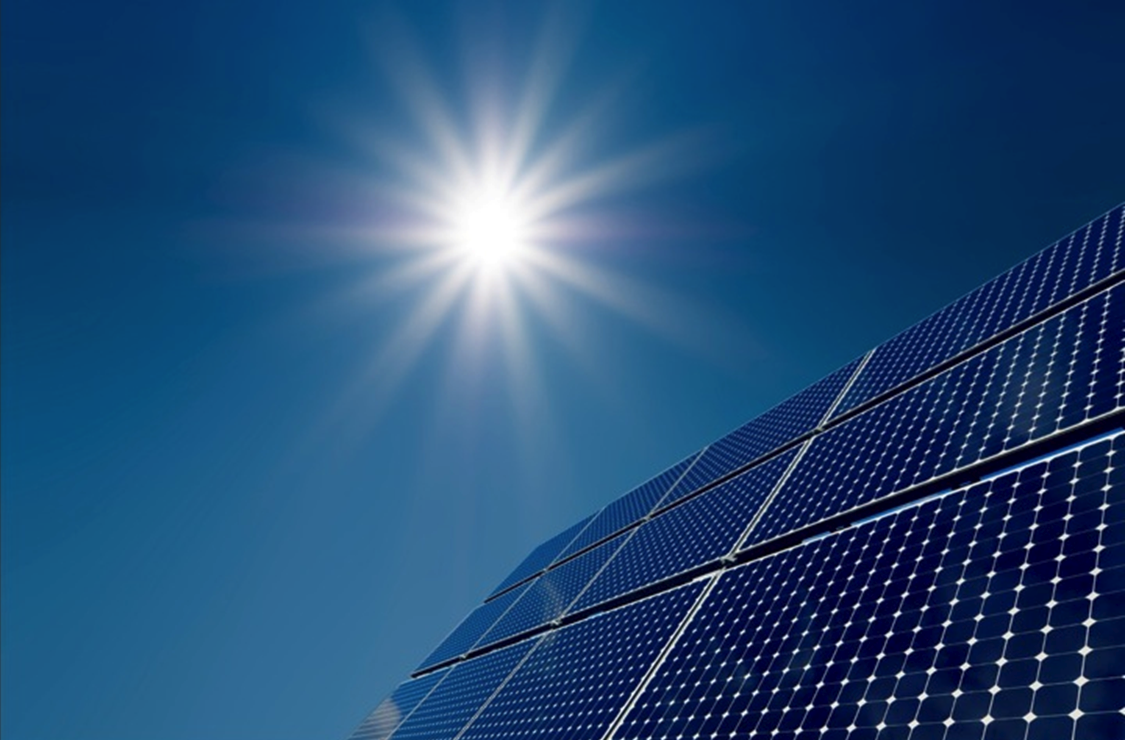 Reaches Net Zero
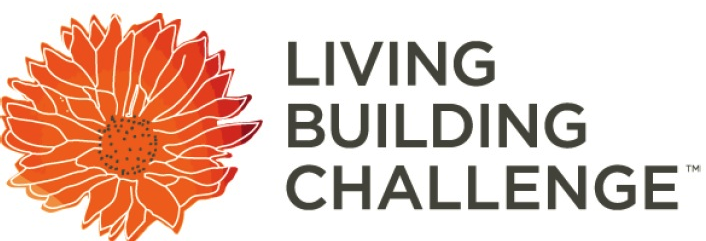 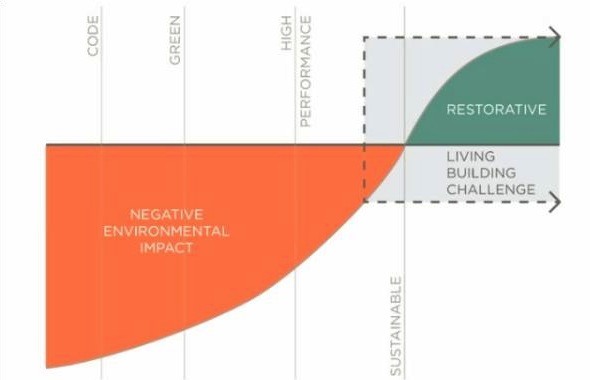 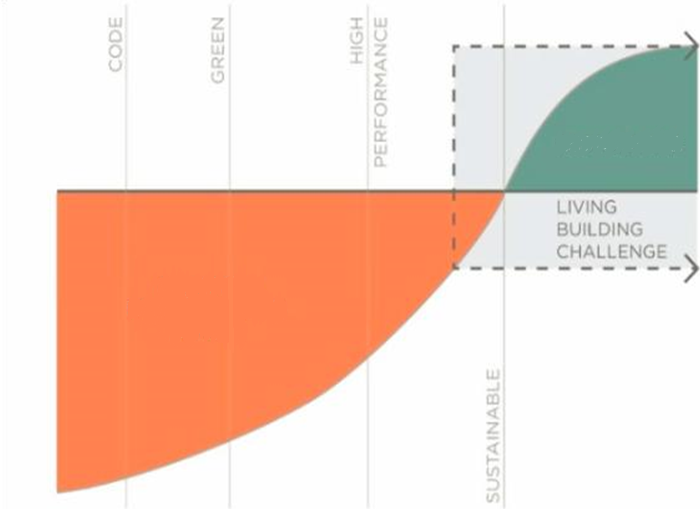 Costs
Savings
LIFE CYCLE COSTS
OUR GOAL
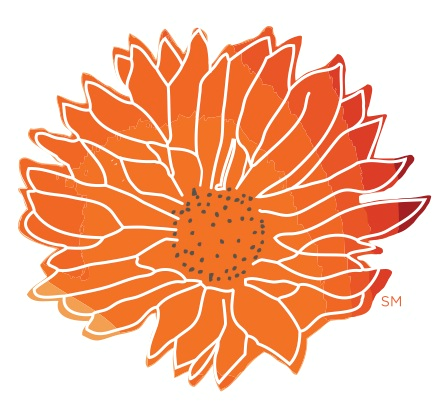 Western Michigan University
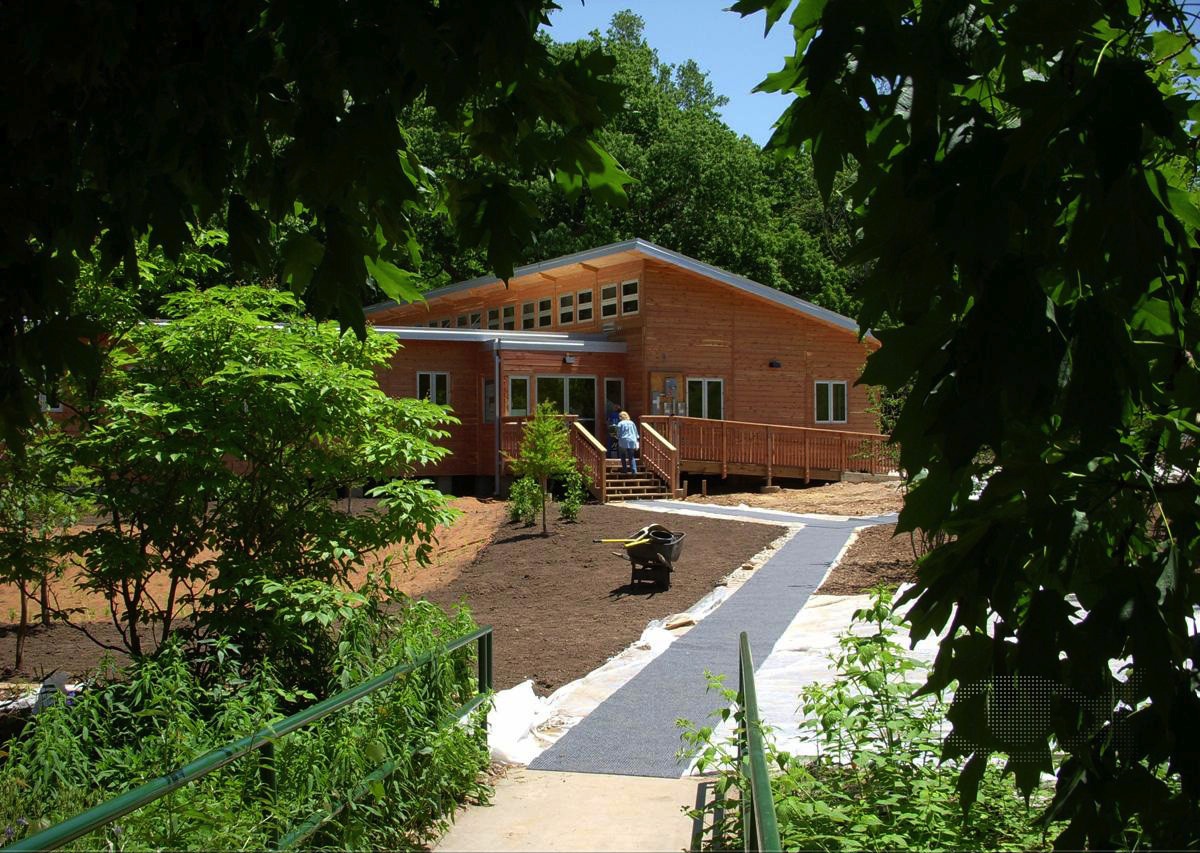 Tyson Research Center
Eureka, MO
[Speaker Notes: Here are a few examples of certified projects, and projects that are in their 12-month operational phase prior to audit, under construction or on-the-boards.
Case studies about certified projects can be found on the Institute’s website. The Institute also digitally publishes a quarterly handout called Taking Root that provides information about project’s in progress as well as an updated map of project locations. 

(SCROLL THROUGH THESE PAGES AND CALL OUT PARTICULAR PROJECTS AS IT RELATES TO YOUR PRESENTATION OR LOCATION.)]
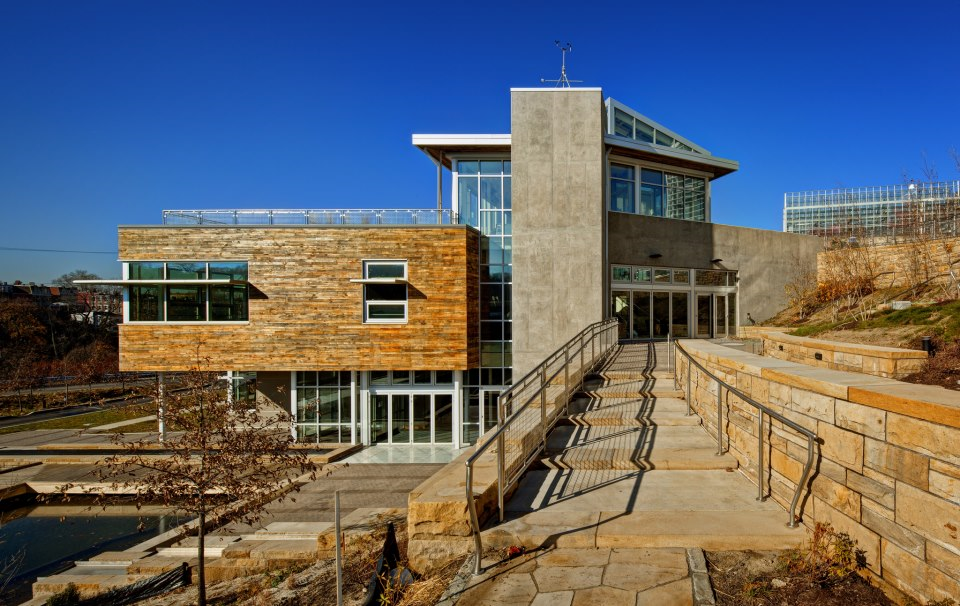 Phipps Center for Sustainable Landscapes
Pittsburgh, PA
[Speaker Notes: Here are a few examples of certified projects, and projects that are in their 12-month operational phase prior to audit, under construction or on-the-boards.
Case studies about certified projects can be found on the Institute’s website. The Institute also digitally publishes a quarterly handout called Taking Root that provides information about project’s in progress as well as an updated map of project locations. 

(SCROLL THROUGH THESE PAGES AND CALL OUT PARTICULAR PROJECTS AS IT RELATES TO YOUR PRESENTATION OR LOCATION.)]
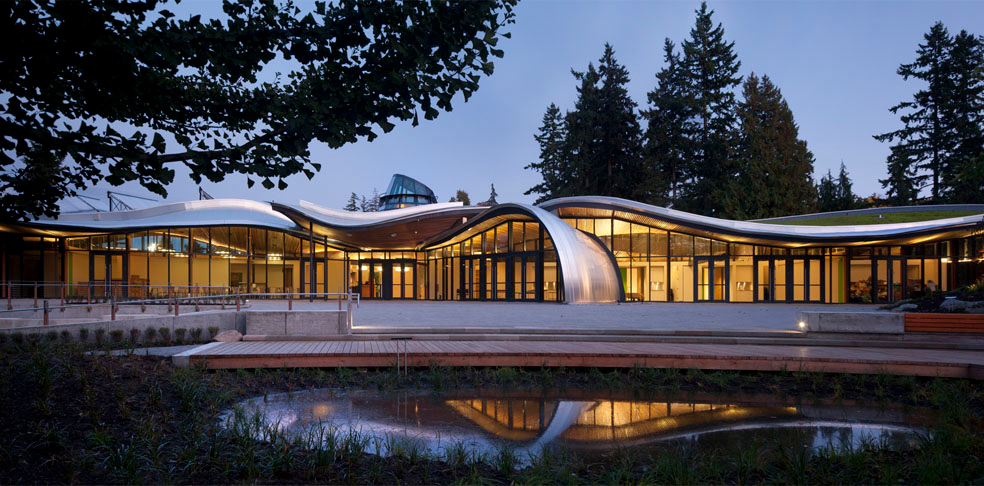 VanDusen Botanical Garden Visitor Centre
Vancouver, British Columbia
[Speaker Notes: Here are a few examples of certified projects, and projects that are in their 12-month operational phase prior to audit, under construction or on-the-boards.
Case studies about certified projects can be found on the Institute’s website. The Institute also digitally publishes a quarterly handout called Taking Root that provides information about project’s in progress as well as an updated map of project locations. 

(SCROLL THROUGH THESE PAGES AND CALL OUT PARTICULAR PROJECTS AS IT RELATES TO YOUR PRESENTATION OR LOCATION.)]
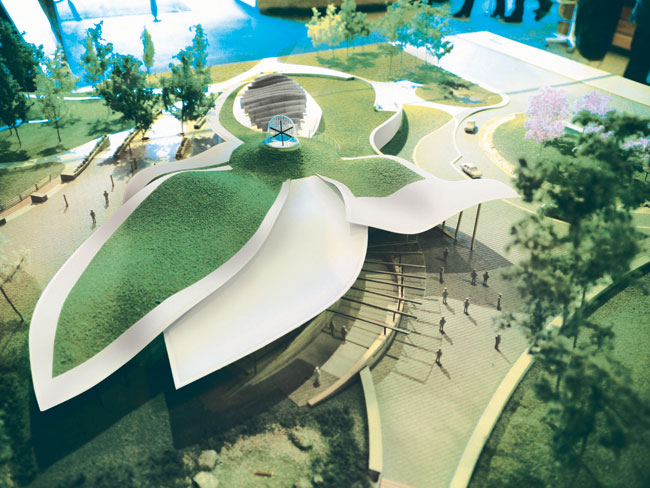 VanDusen Botanical Garden Visitor Centre
Vancouver, British Columbia
[Speaker Notes: Here are a few examples of certified projects, and projects that are in their 12-month operational phase prior to audit, under construction or on-the-boards.
Case studies about certified projects can be found on the Institute’s website. The Institute also digitally publishes a quarterly handout called Taking Root that provides information about project’s in progress as well as an updated map of project locations. 

(SCROLL THROUGH THESE PAGES AND CALL OUT PARTICULAR PROJECTS AS IT RELATES TO YOUR PRESENTATION OR LOCATION.)]
THE CHALLENGE
Water
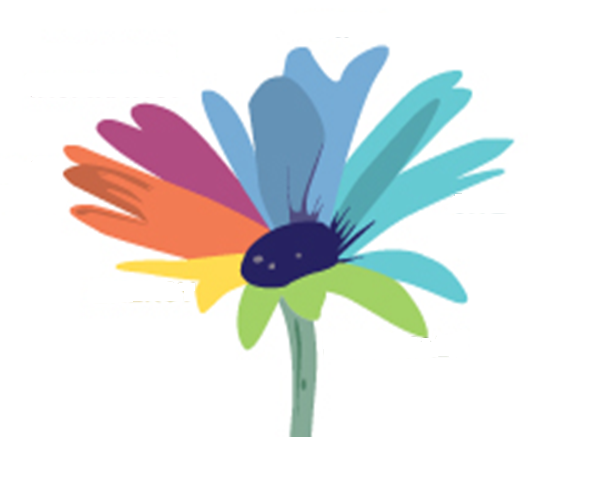 Beauty
Equity
Health
Site
Energy
Materials
SITE
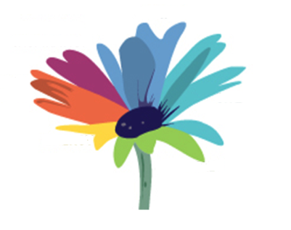 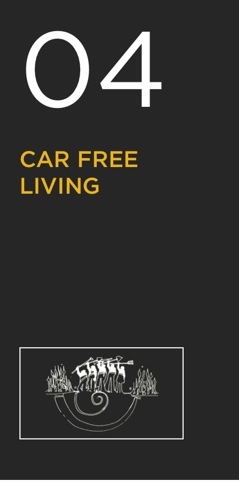 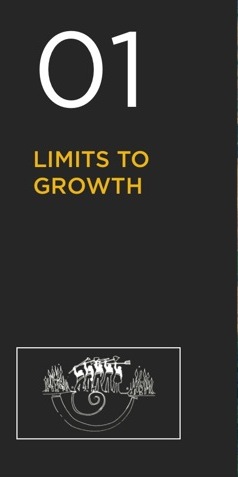 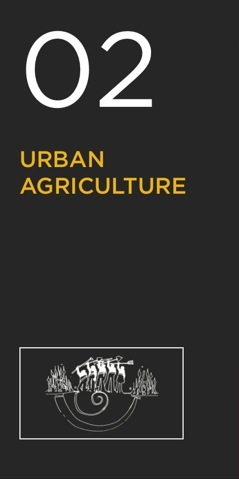 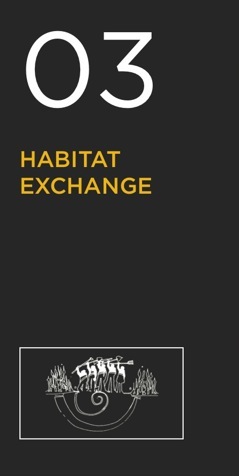 SITE
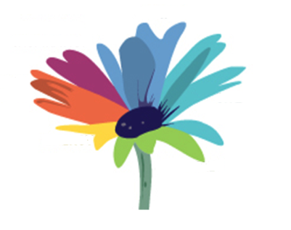 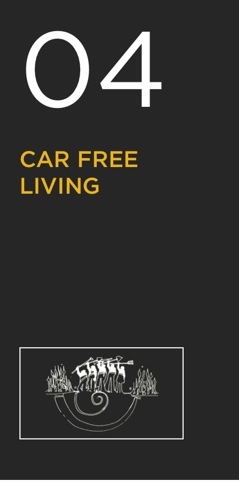 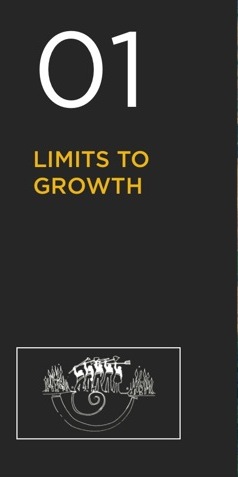 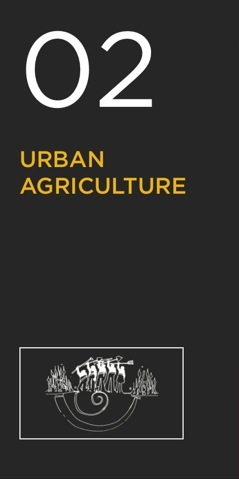 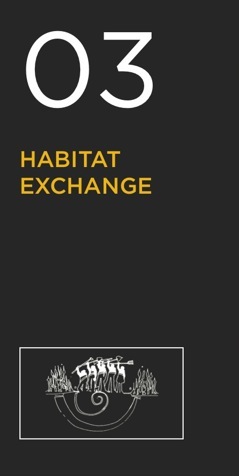 SITE
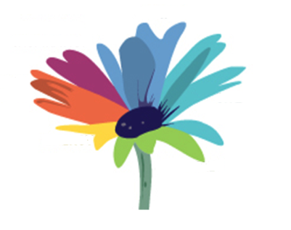 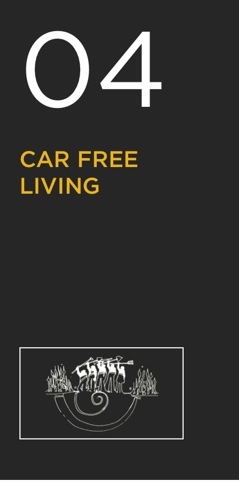 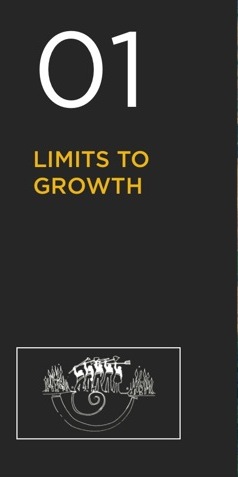 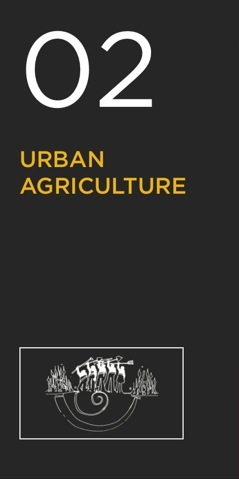 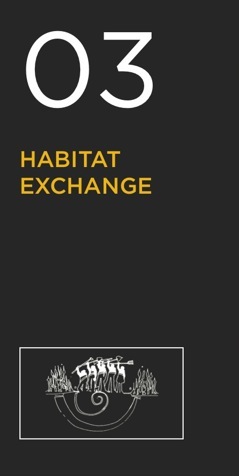 SITE
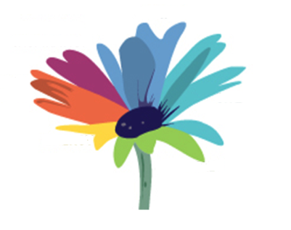 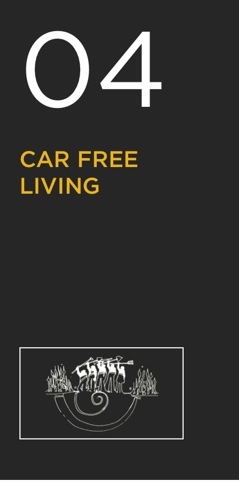 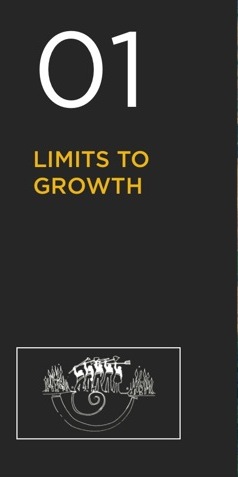 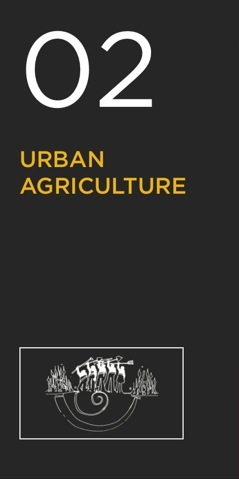 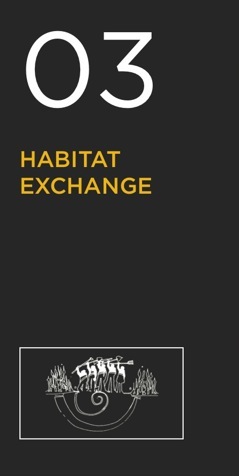 WATER
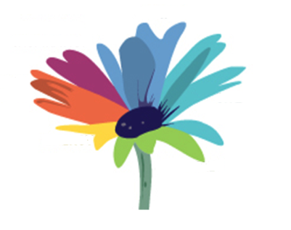 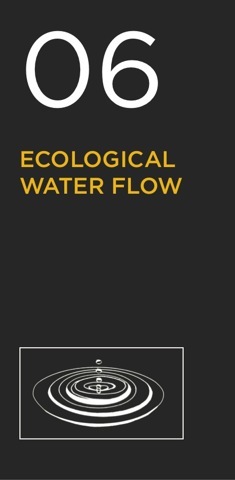 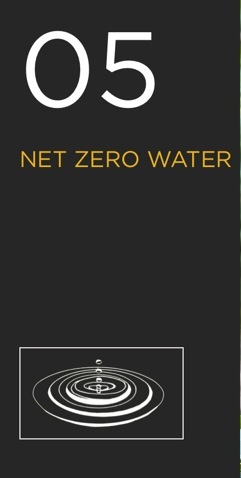 WATER
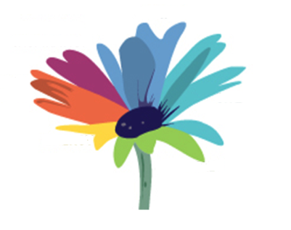 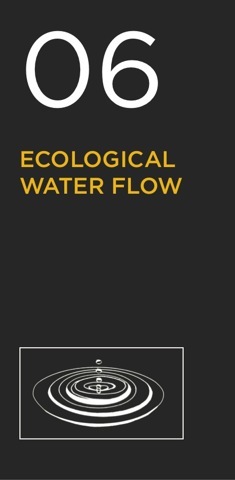 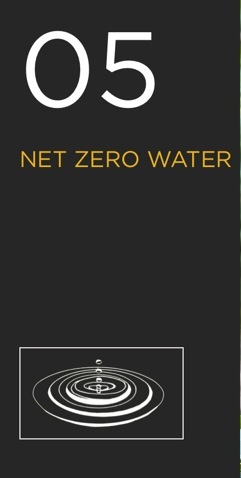 ENERGY
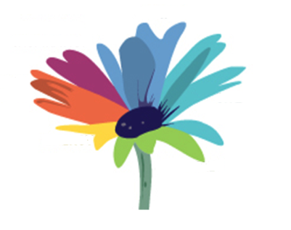 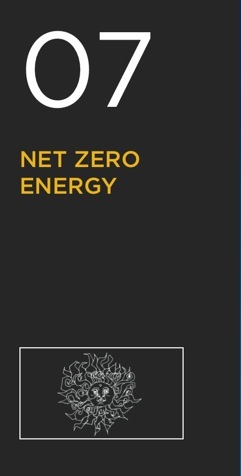 HEALTH
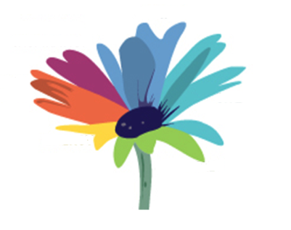 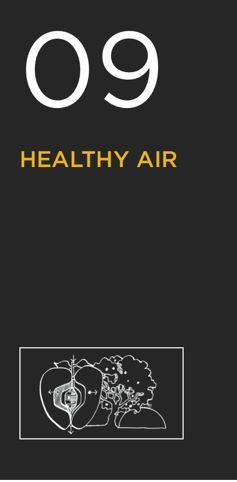 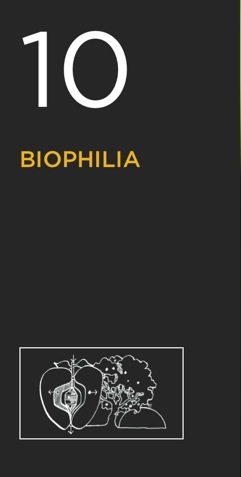 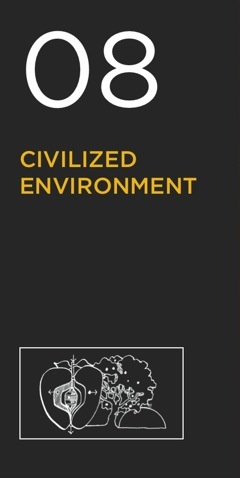 HEALTH
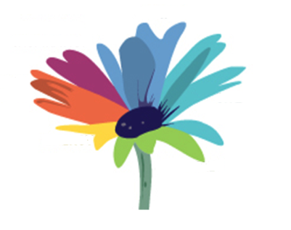 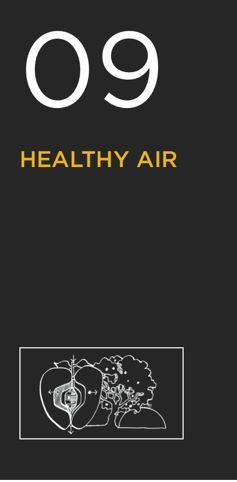 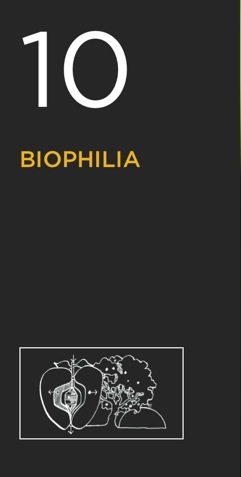 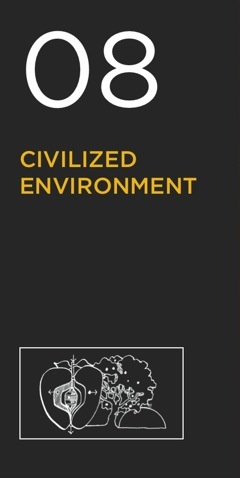 HEALTH
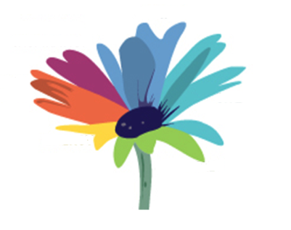 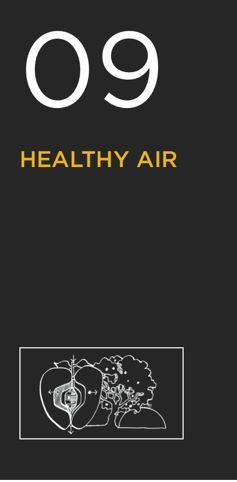 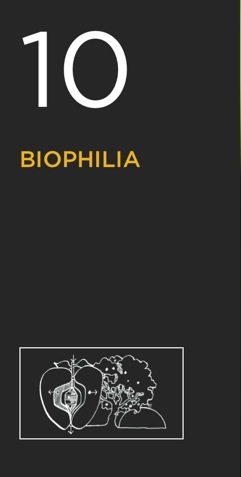 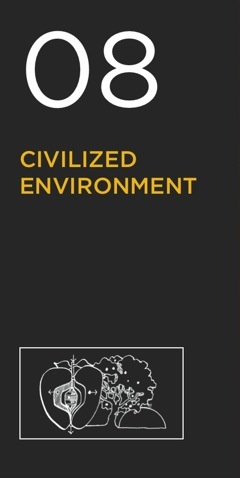 MATERIALS
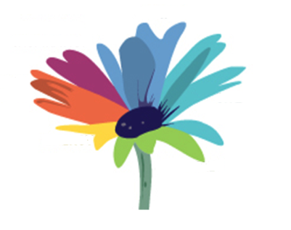 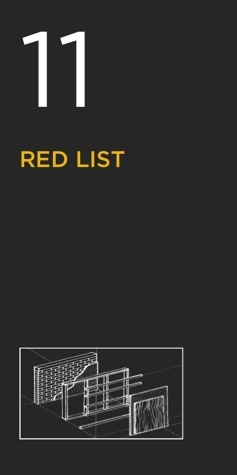 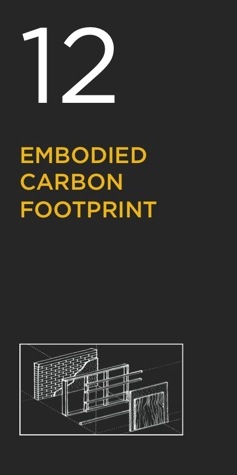 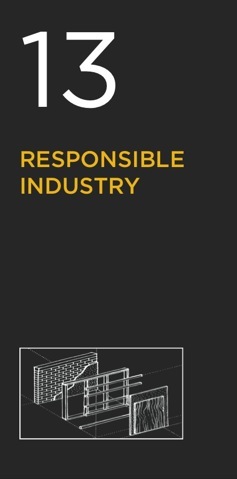 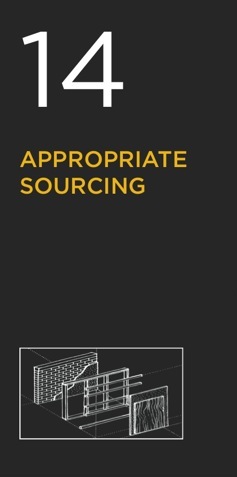 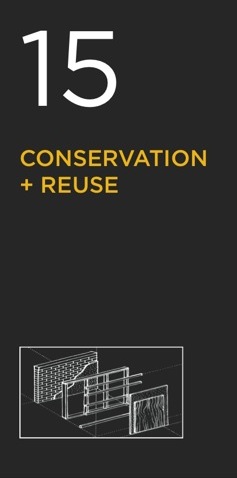 MATERIALS
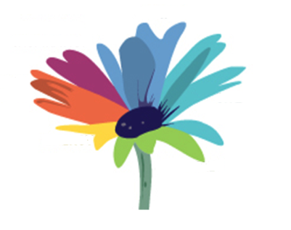 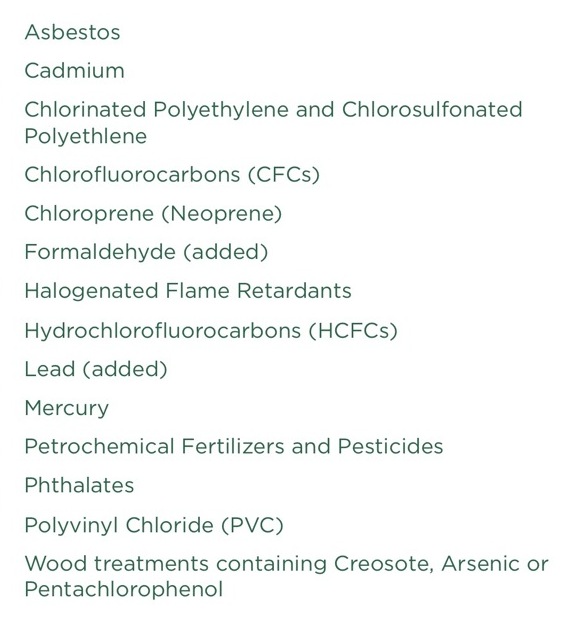 MATERIALS
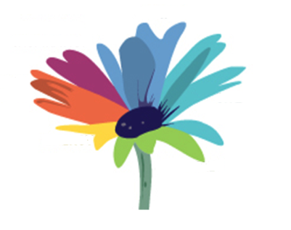 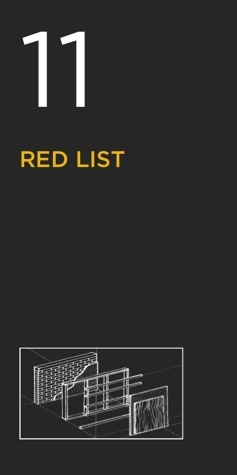 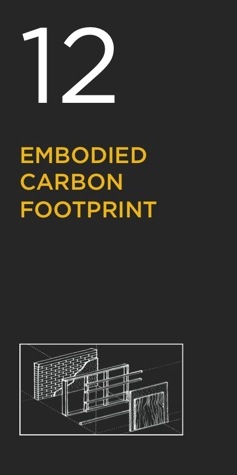 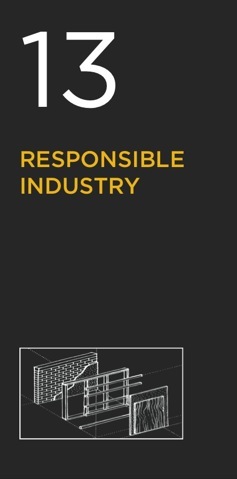 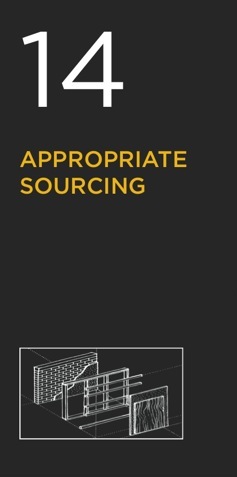 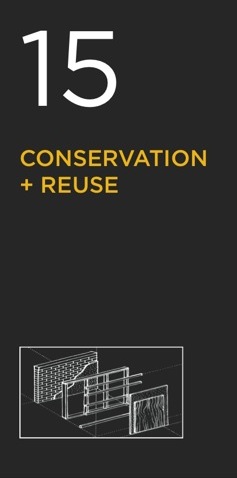 MATERIALS
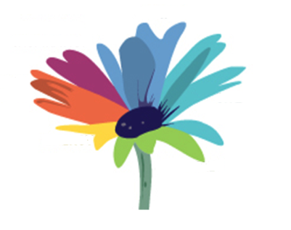 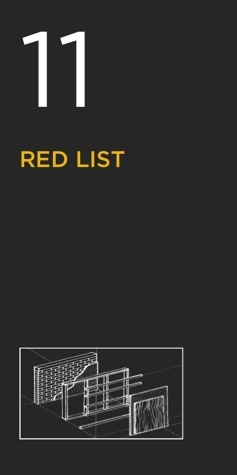 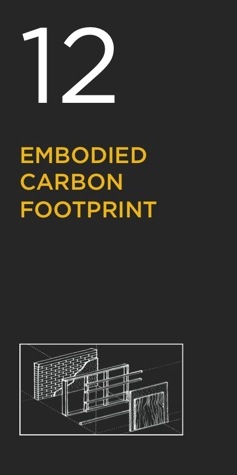 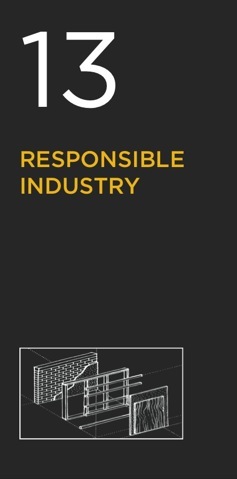 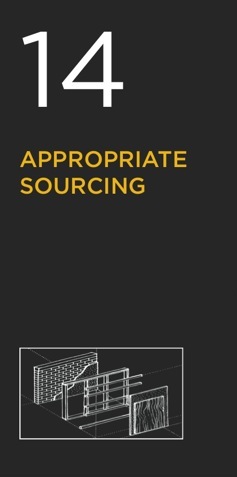 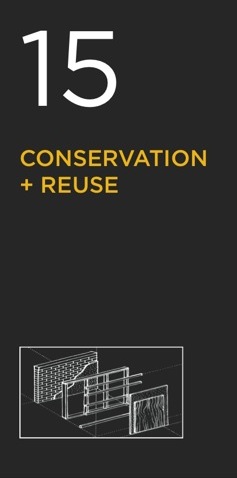 MATERIALS
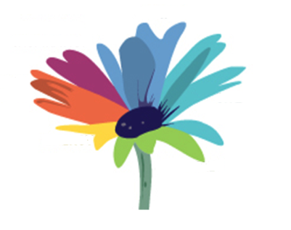 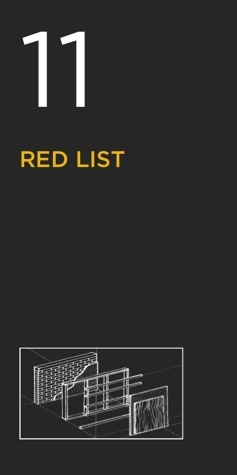 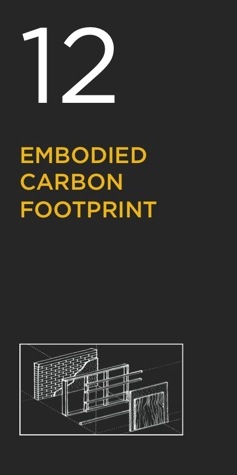 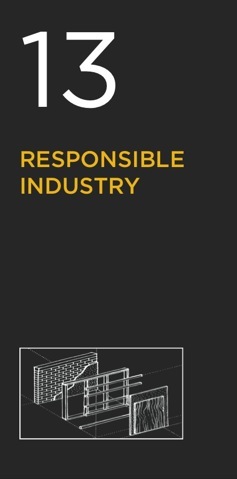 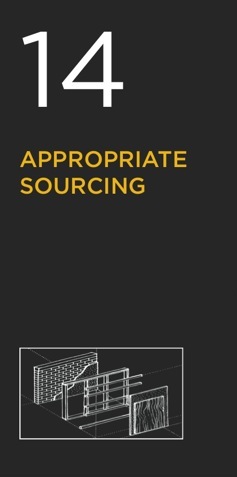 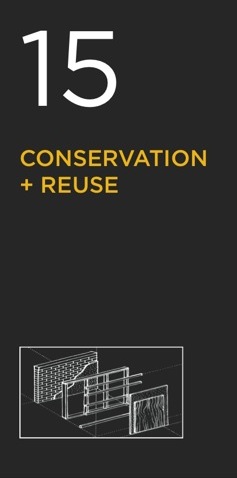 MATERIALS
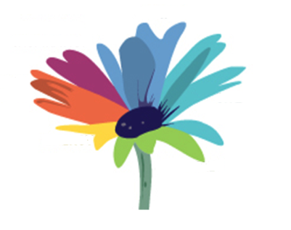 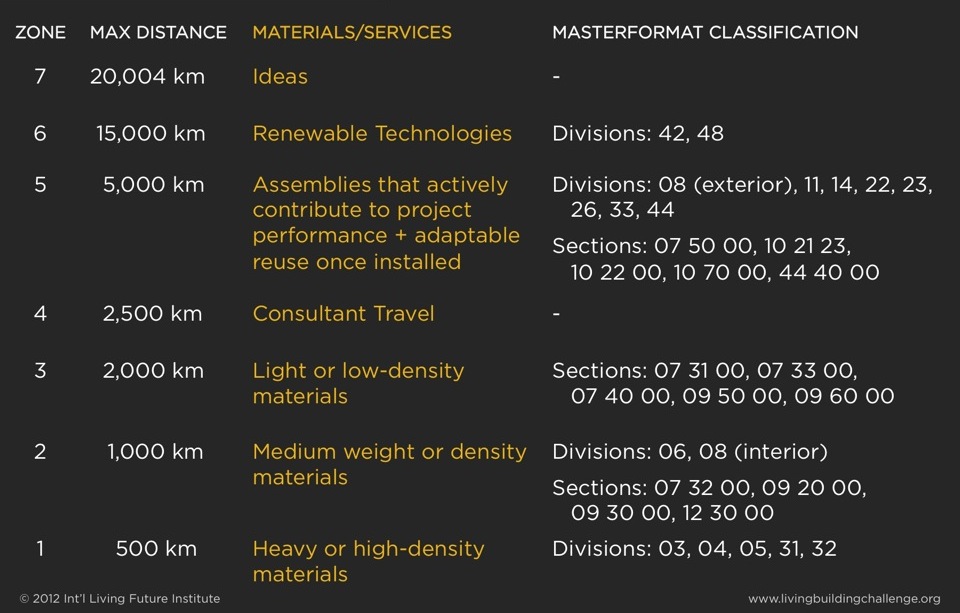 MATERIALS
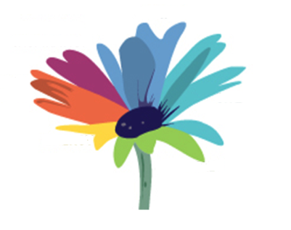 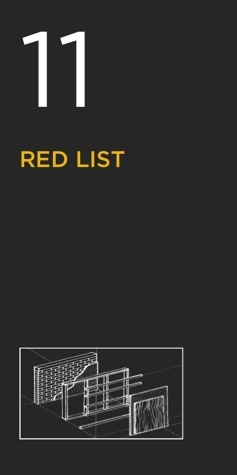 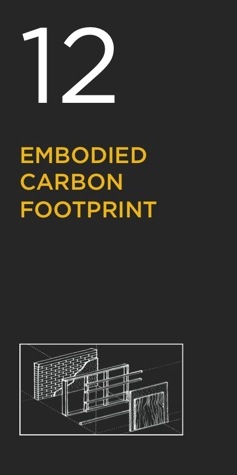 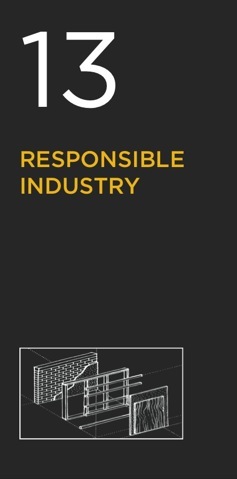 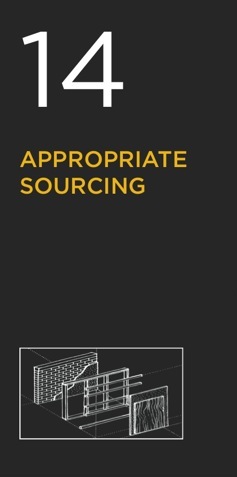 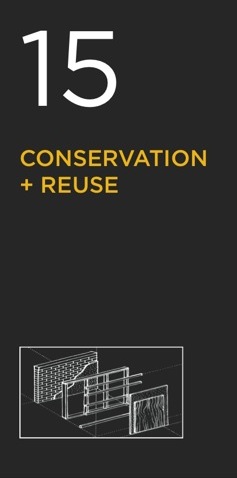 EQUITY
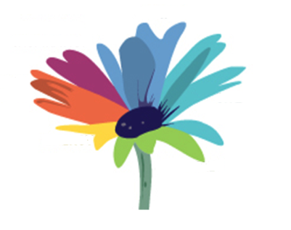 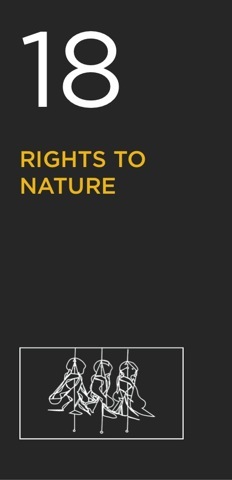 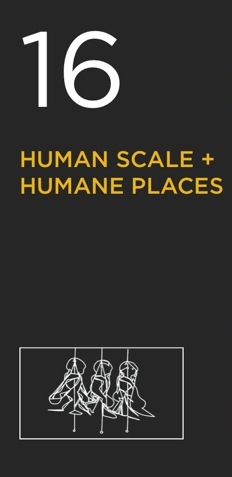 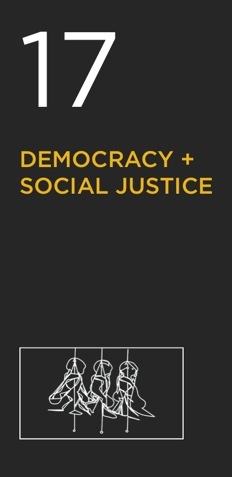 EQUITY
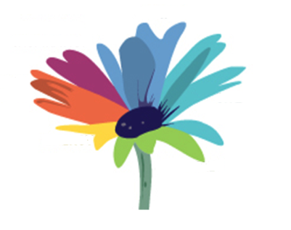 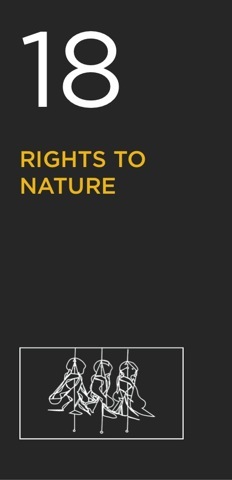 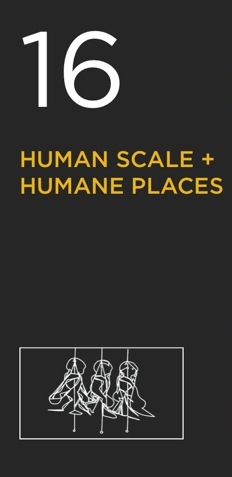 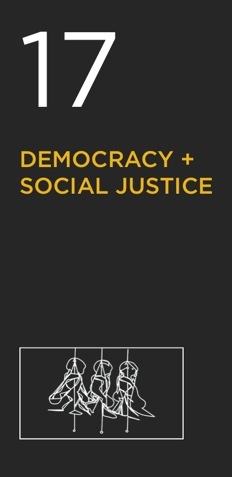 EQUITY
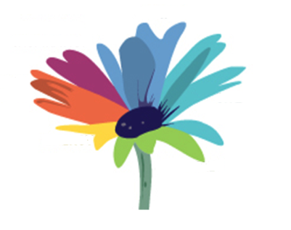 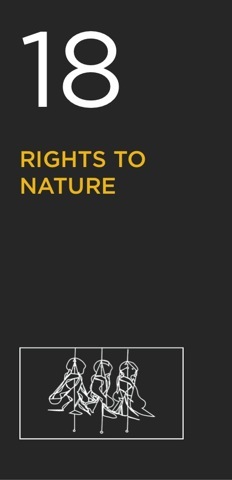 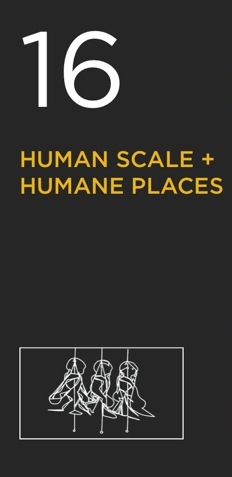 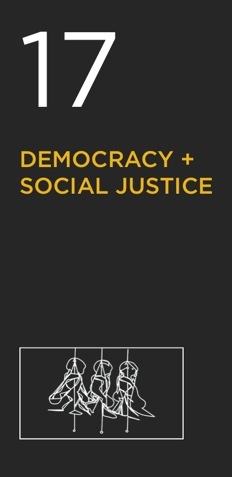 BEAUTY
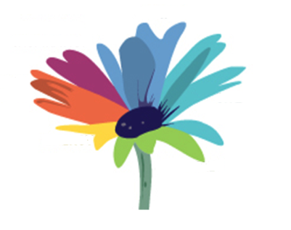 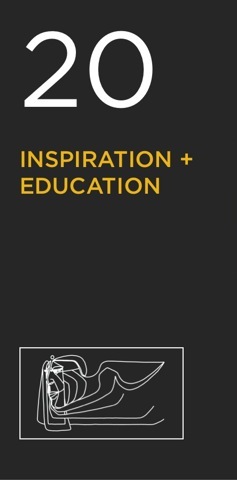 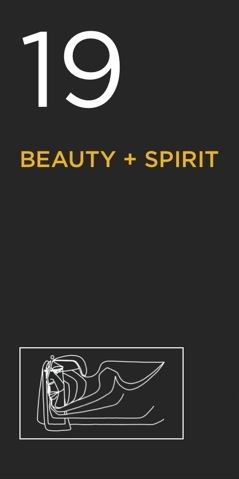 BEAUTY
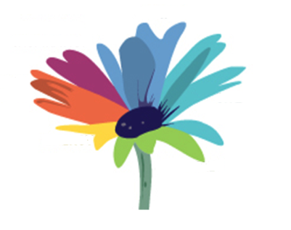 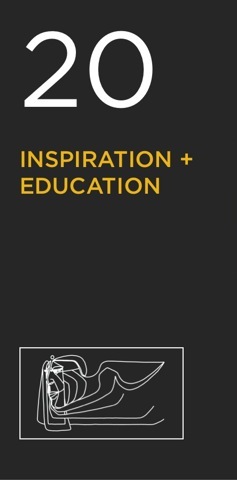 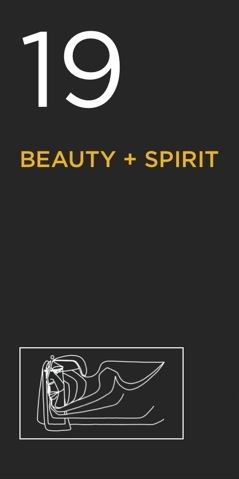 ALL
OR
NOTHING
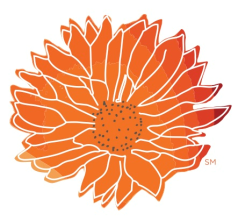 CERTIFICATIONS
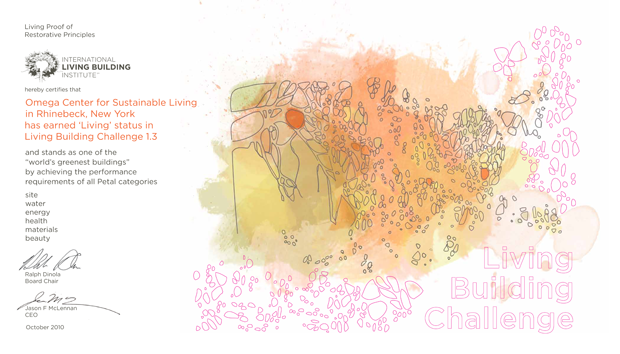 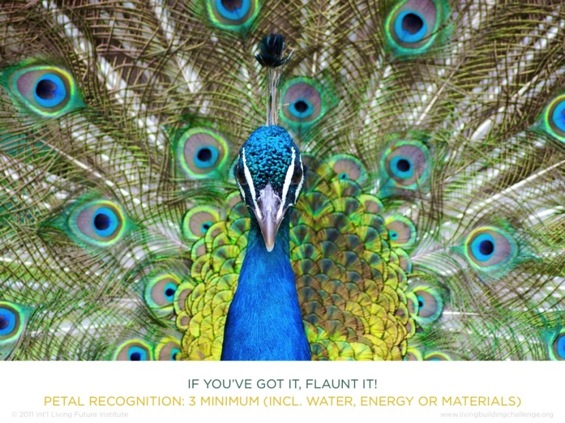 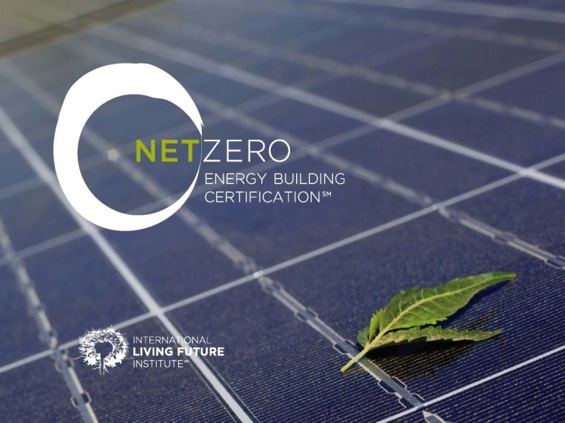 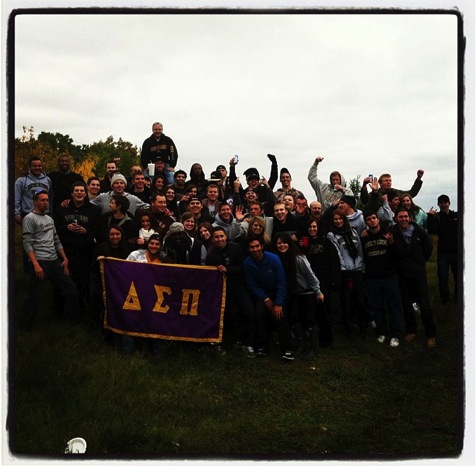 MY STORY
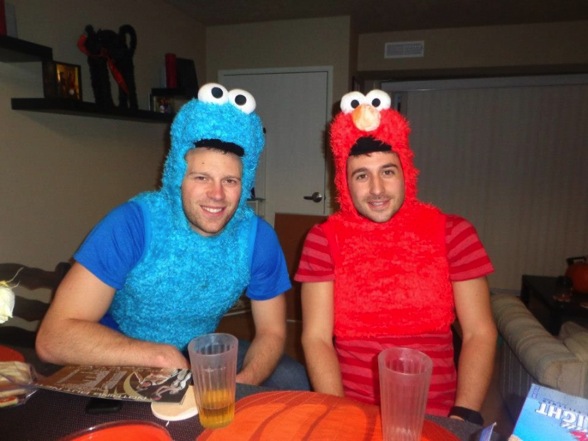 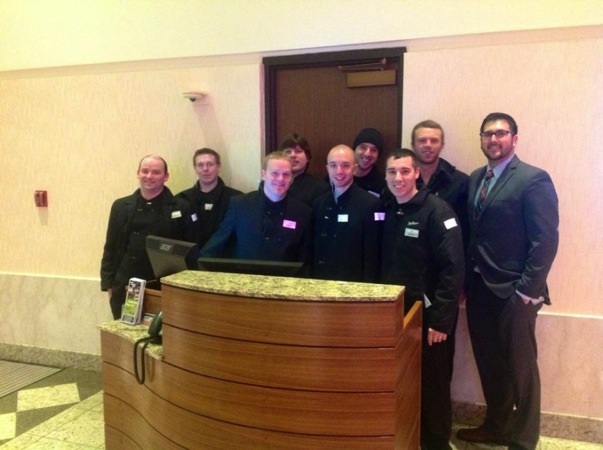 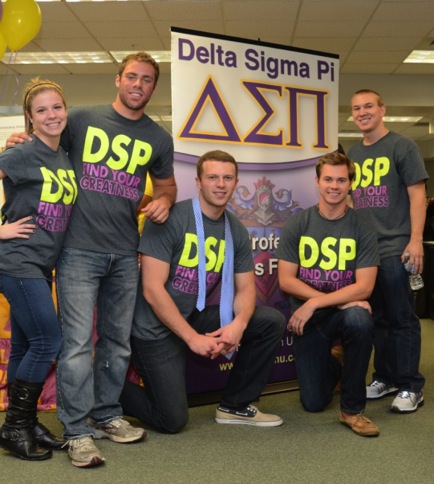 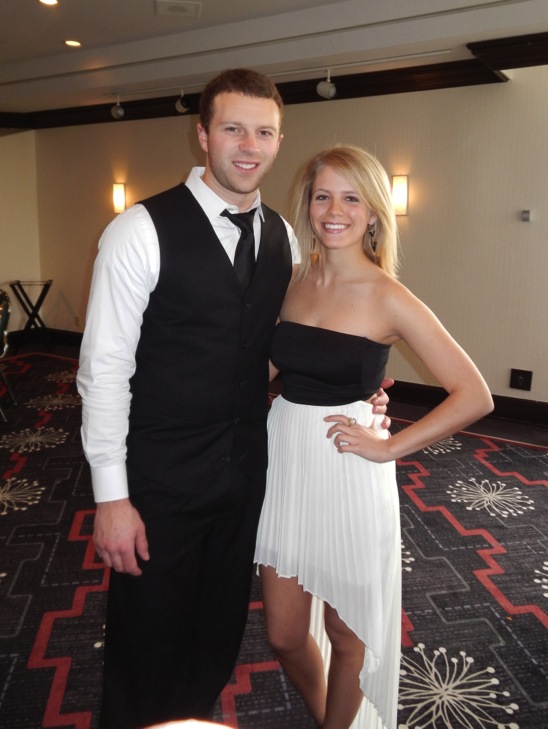 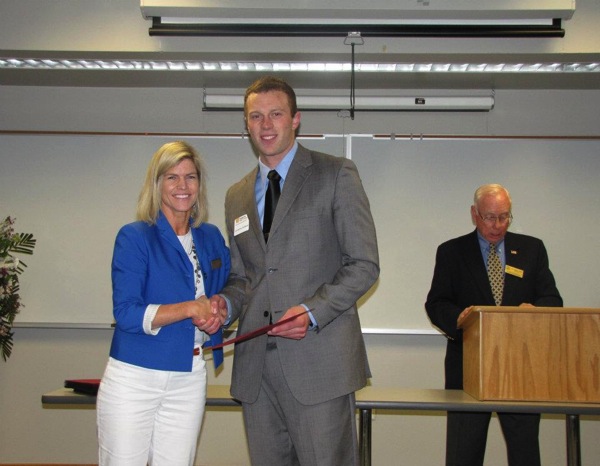 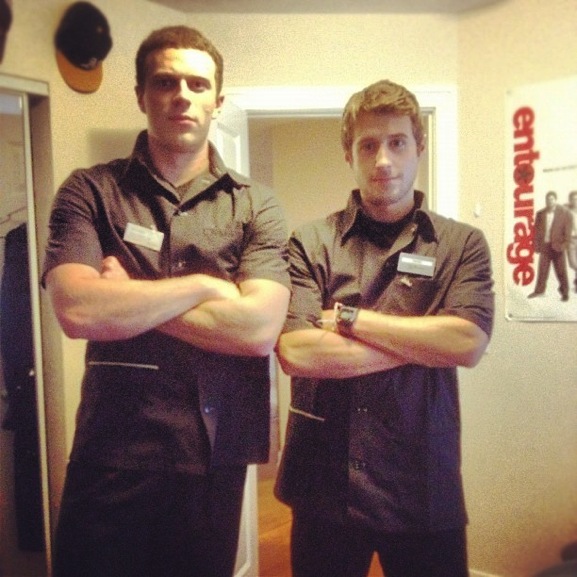 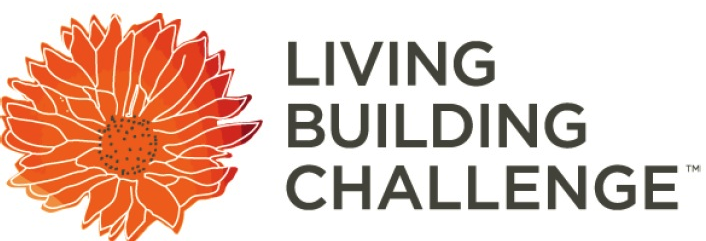 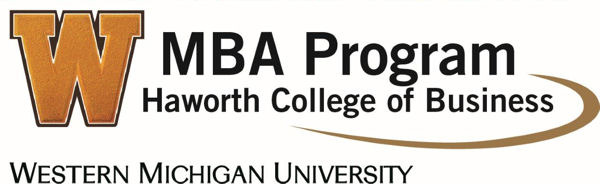 [Speaker Notes: What’s one more thing?]
MY STORY
Sales
Environmental
Marketing
Know Nothing About Science
Market 
To 
Students
No 
Connections
MARKETING
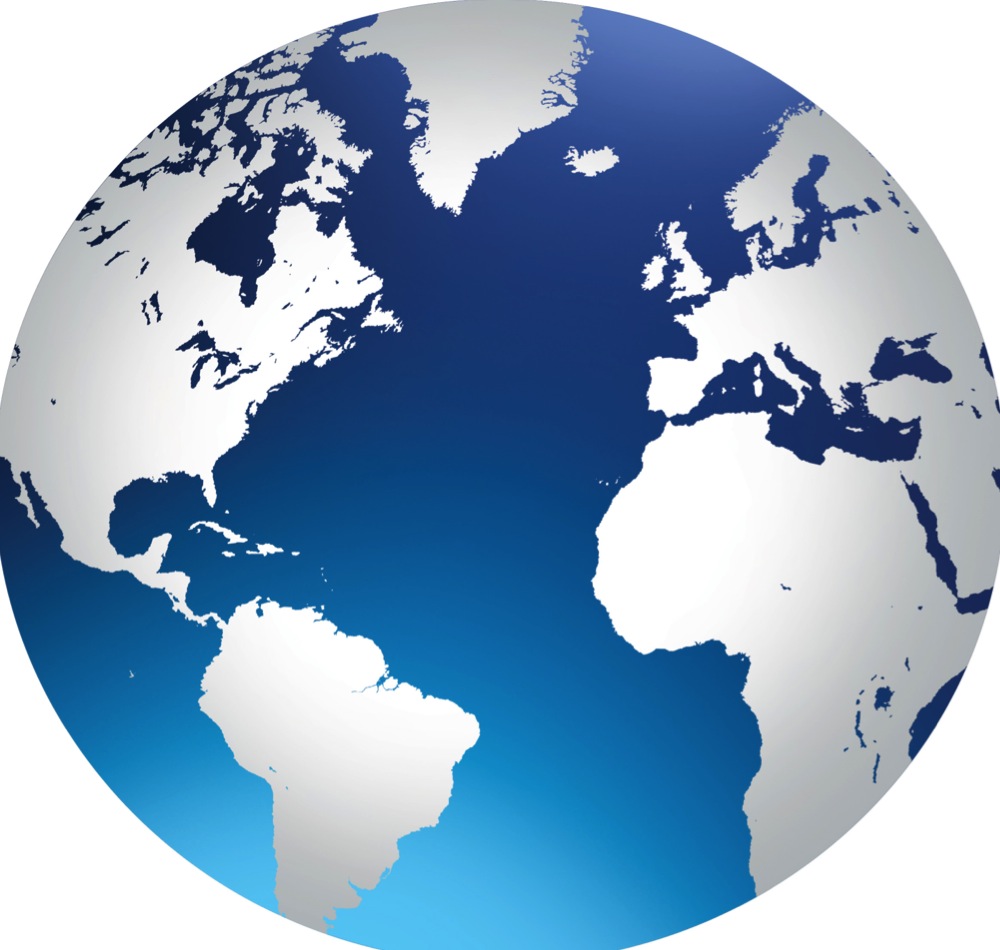 World
Community
Students
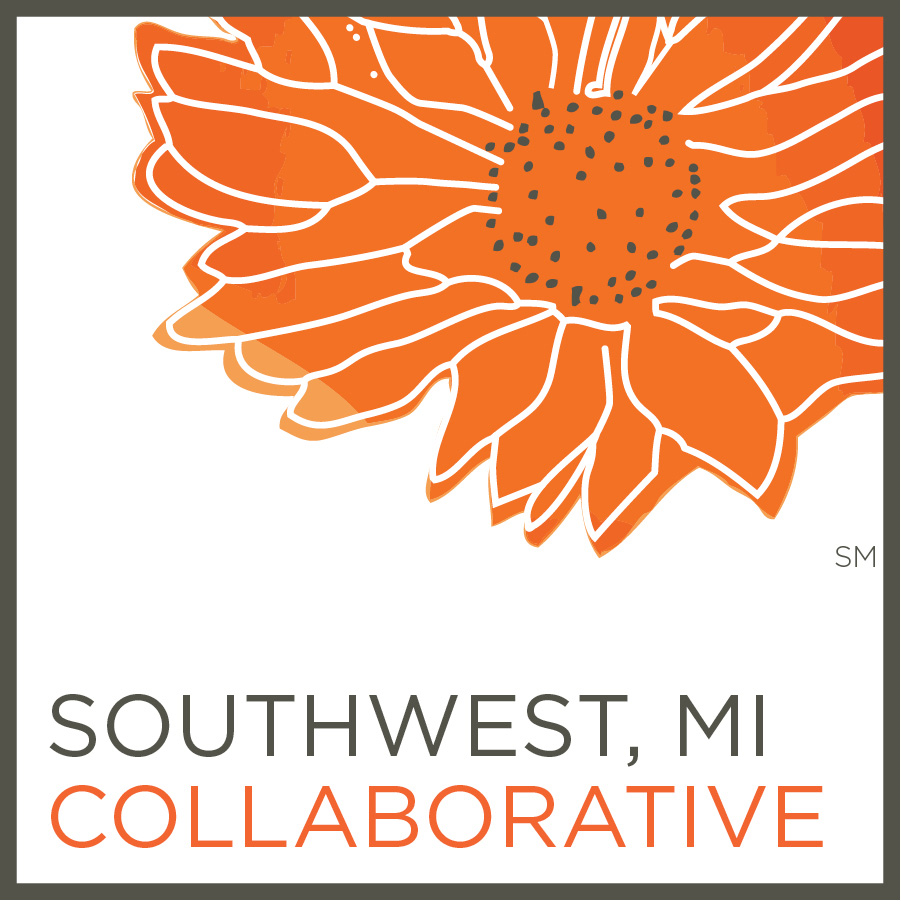 SOCIAL MEDIA
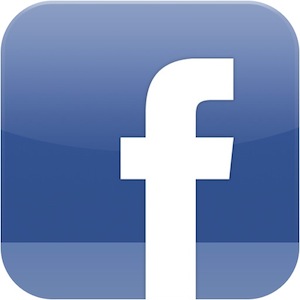 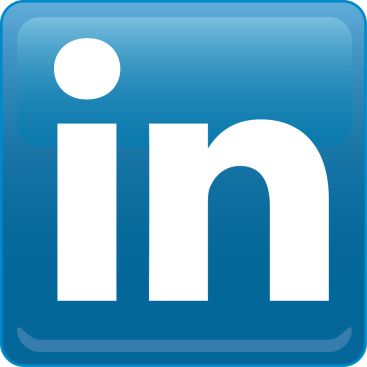 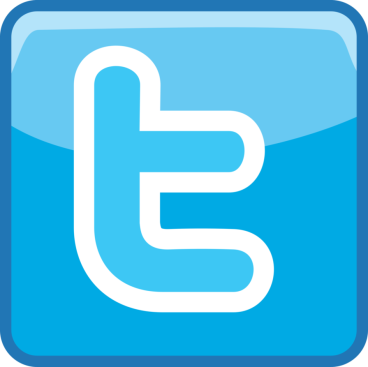 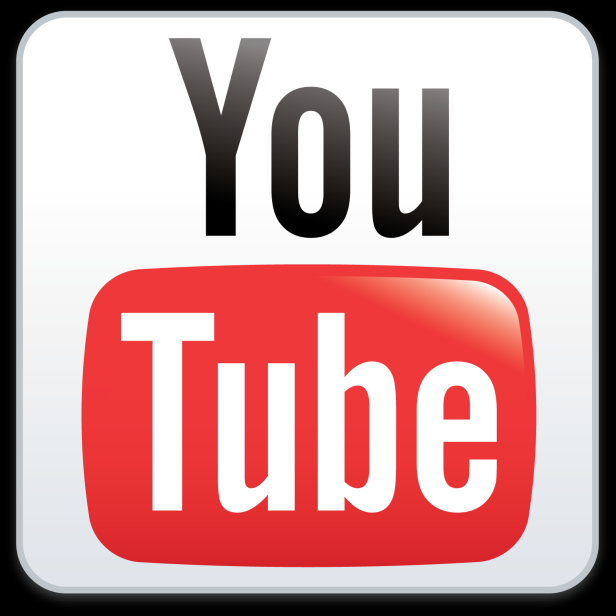 PRESENTATIONS
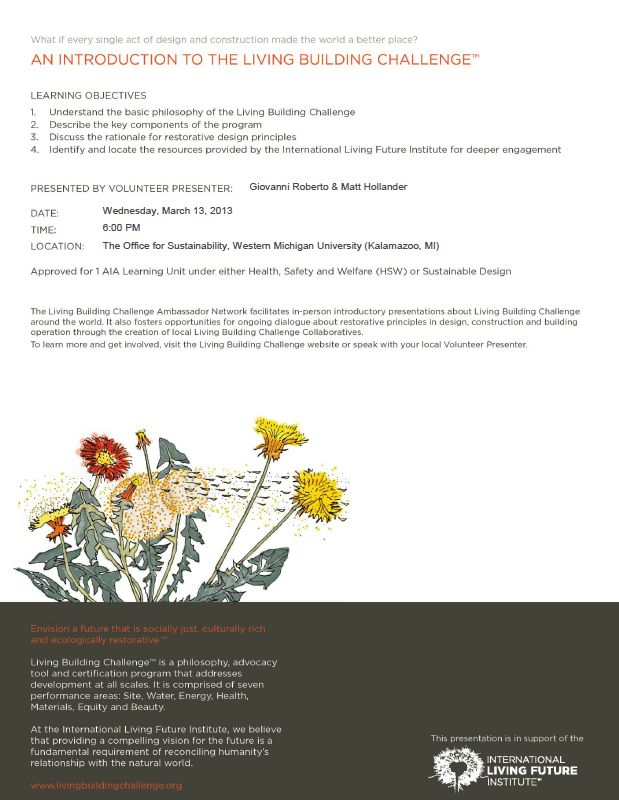 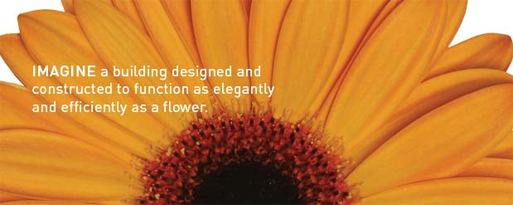 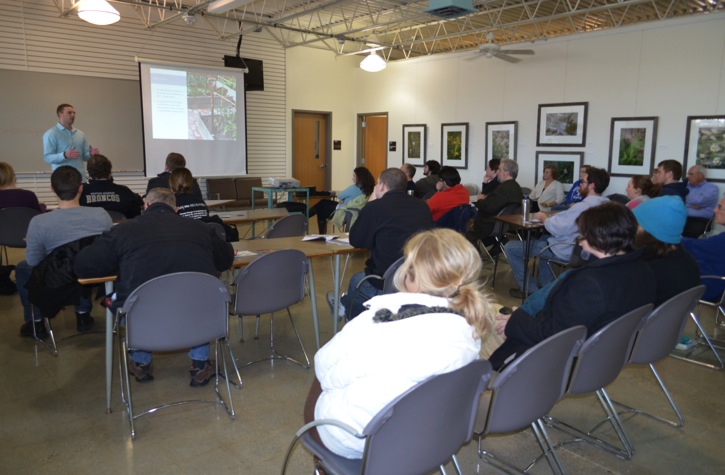 50+ People
RADIO
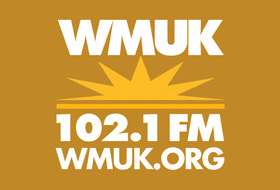 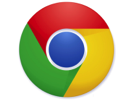 39 Online Broadcasts
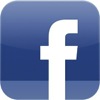 246 People Reached
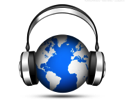 3,000+ People Tuned In
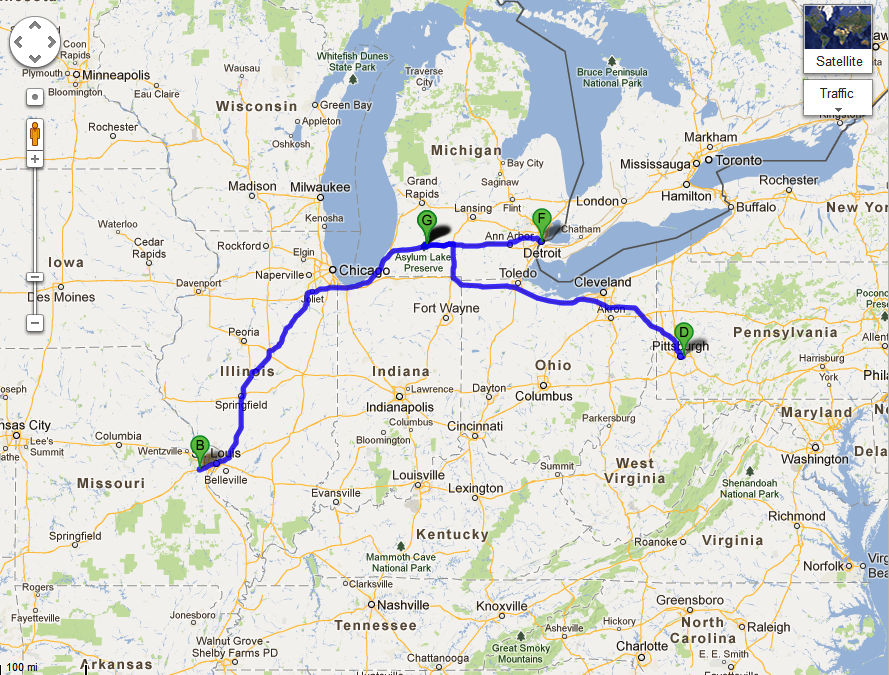 TRAVELS
Kalamazoo, MI
Detroit, MI
Pittsburgh, PA
Eureka, MO
2000+ Miles
30+ Hours
CHALLENGES
Producer
The Perfect Fit
Building a Team
CHALLENGES
Producer
The Perfect Fit
Building a Team
CHALLENGES
Producer
The Perfect Fit
Building a Team
CHALLENGES
Producer
The Perfect Fit
Building a Team
LEARNING
LEARNING
TIME MANAGEMENT
LEARNING
TIME MANAGEMENT
COLD CALLING
LEARNING
TIME MANAGEMENT
COMMUNICATION
COLD CALLING
LEARNING
SOCIAL MEDIA
TIME MANAGEMENT
COMMUNICATION
COLD CALLING
LEARNING
SOCIAL MEDIA
TIME MANAGEMENT
ENVIRONMENTAL ISSUES & JARGON
COMMUNICATION
COLD CALLING
LEARNING
SOCIAL MEDIA
TIME MANAGEMENT
FILM PRODUCTION
ENVIRONMENTAL ISSUES & JARGON
COMMUNICATION
COLD CALLING
LEARNING
SOCIAL MEDIA
TIME MANAGEMENT
PASSION
FILM PRODUCTION
ENVIRONMENTAL ISSUES & JARGON
COMMUNICATION
COLD CALLING
WHY WMU?
STUDENTS
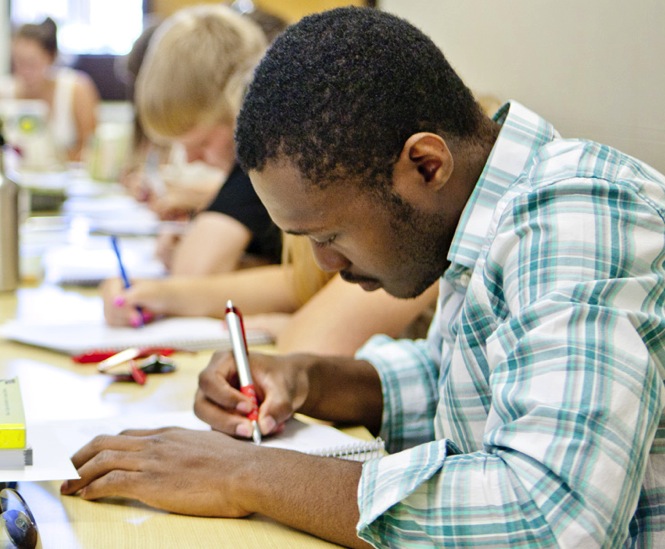 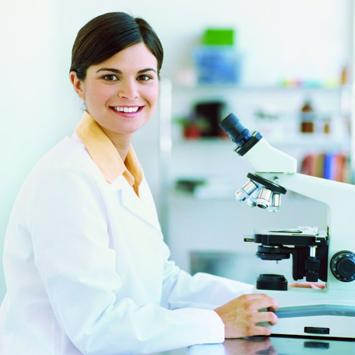 DISCOVERIES
WHY WMU?
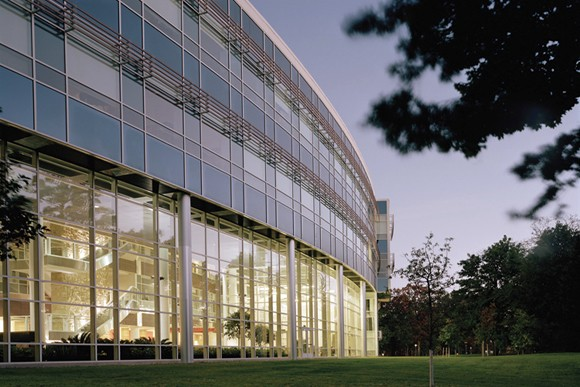 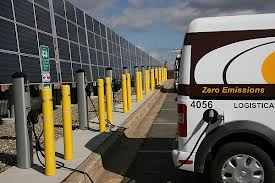 Solar Panels
Natural Light       	      Heat Exchange System
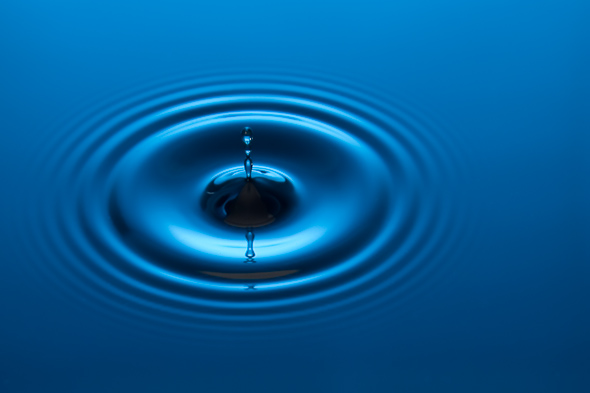 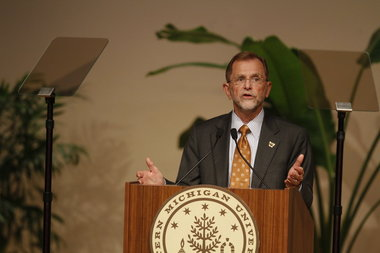 Net Zero Storm Water
Presidents' Climate Commitment (ACUPCC)
WMU MISSION
Western Michigan University is a learner-centered, research university, building intellectual inquiry and discovery into undergraduate, graduate, and professional programs in a way that fosters knowledge and innovation, and transforms wisdom into action. As a public university, WMU provides leadership in teaching, research, learning, and service, and is committed to enhancing the future of our global citizenry.
WMU MISSION
Western Michigan University is a learner-centered, research university, building intellectual inquiry and discovery into undergraduate, graduate, and professional programs in a way that fosters knowledge and innovation, and transforms wisdom into action. As a public university, WMU provides leadership in teaching, research, learning, and service, and is committed to enhancing the future of our global citizenry.
WMU MISSION
Western Michigan University is a learner-centered, research university, building intellectual inquiry and discovery into undergraduate, graduate, and professional programs in a way that fosters knowledge and innovation, and transforms wisdom into action. As a public university, WMU provides leadership in teaching, research, learning, and service, and is committed to enhancing the future of our global citizenry.
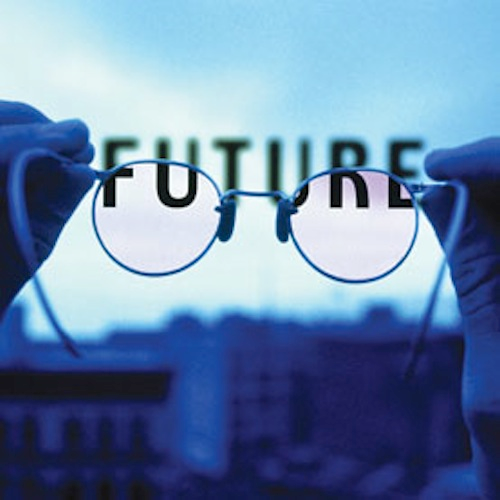 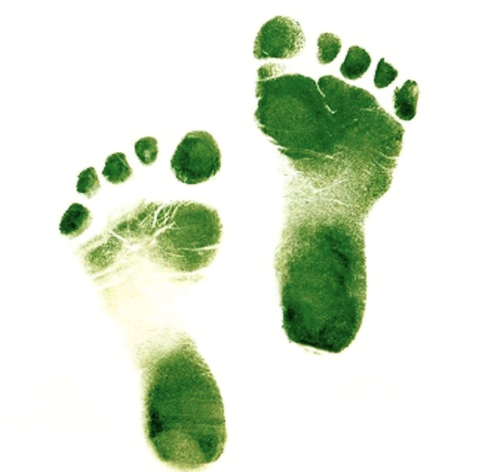 If we have the ability to make the world a better place…
Why not do it?